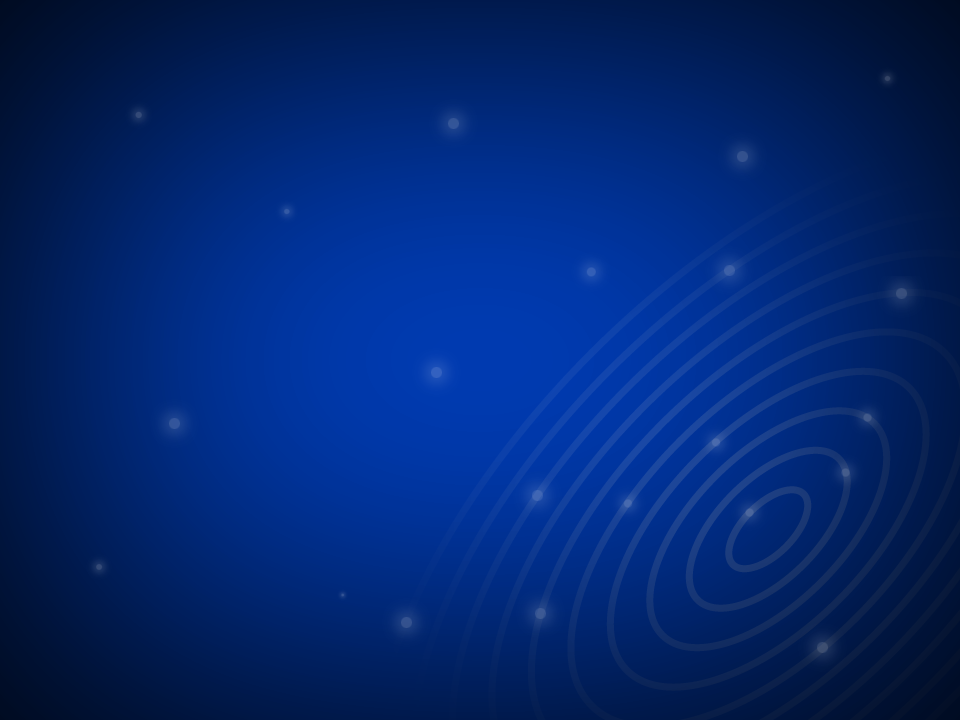 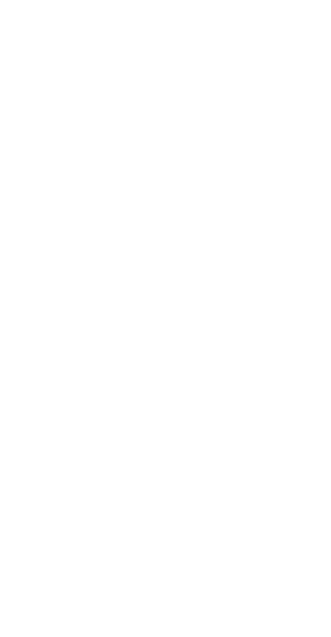 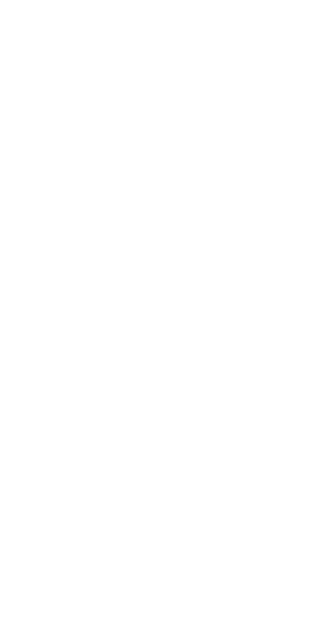 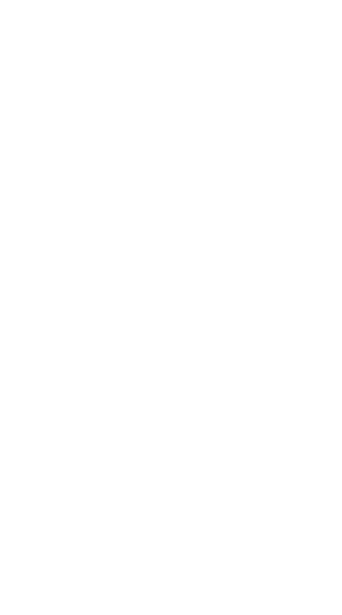 Click to add text
Click to add text
Click to add text
Click to add text
Click to add text
Click to add text
DIAGRAM